Enagás, GRTgaz, Reganosa, REN and Teréga
46th SG meeting
9th Abril 2018
2.1.	CMP: potential for further coordination
2.1 CMP: Potential for further coordination
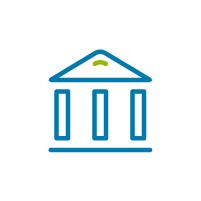 NRAs request
VIP IBERICO
VIP PIRINEOS
What would had happened if capacity withdrawn from LT UIOLI would had been offered in the auctions (focus on the auctions that cleared with a premium).
Analyze historical flows as well as LT bookings at both sides of the VIP IBERICO.
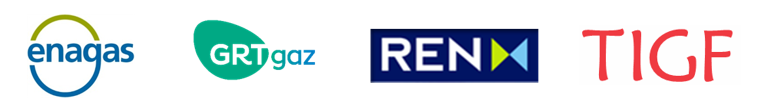 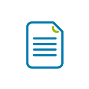 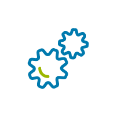 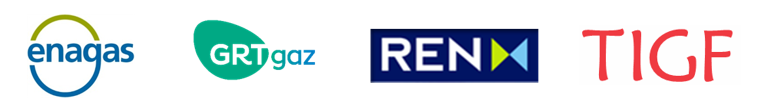 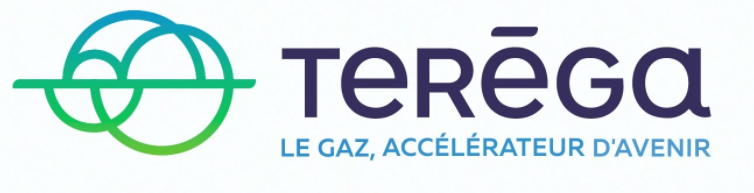 Carrying out the analysis
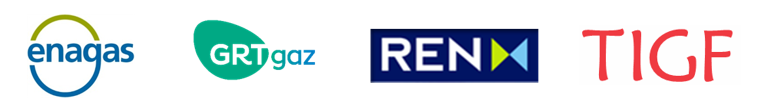 Document
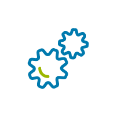 In progress
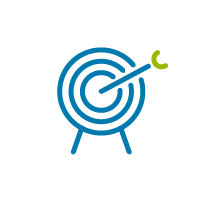 Conclusions of this study will be communicated in the next IG meeting
Additional capacity proposed on PRISMA but not subscribed
5.1. Update on STEP project
STEP project
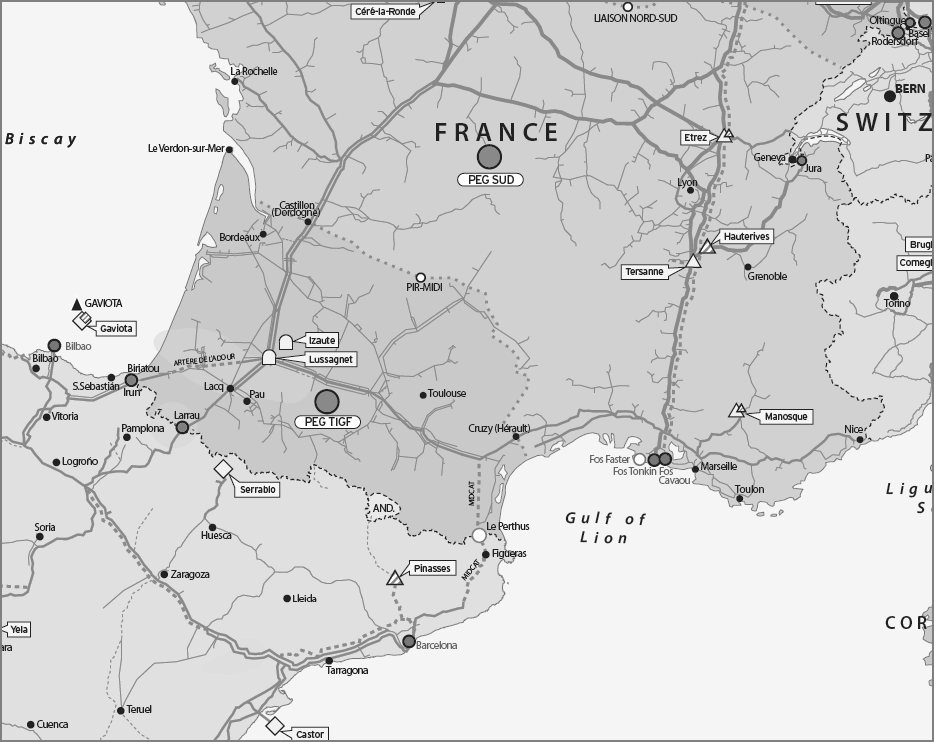 1
2
4
3
STEP project timeline
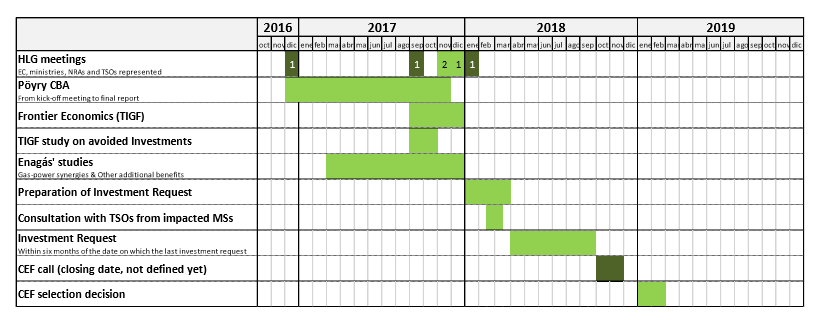 STEP authorisation procedure is restored in Spain
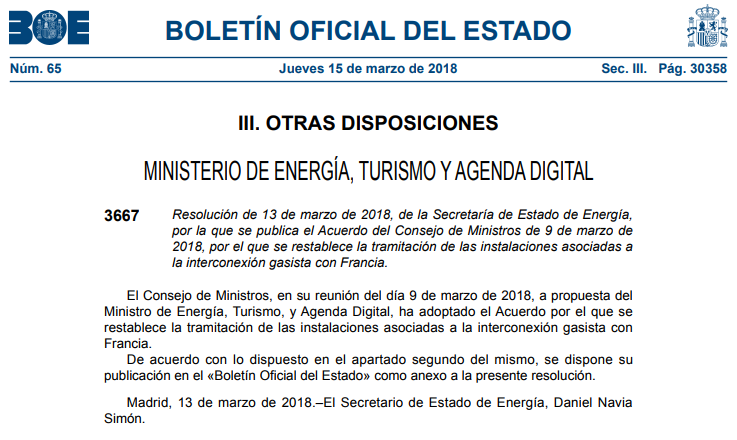 6.1 Follow-up on the OSBB functioning: OS in March 2018
6.1 Follow-up on the OSBB functioning: statistics
VIP PIRINEOS: [07/11/2017 to 08/04/2018]
Days since implementation = 152
for FR > ESP direction : No OS sold
For ESP > FR direction : On day 02/03/2018, all OS sold = 22,5 GWh
Additional capacity proposed on PRISMA but not subscribed
6.1 Follow-up on the OSBB functioning: OS in March 2018
VIP PIRINEOS: FR - ES
17 GWh/d
50 GWh/d
Bundled offer – without OS
Unbundled offer – Enagas
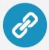 Daily auctions
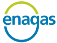 1
8th and 9th March: 3 and 12,5 GWh/d booked - Bundled
Allocation of OS capacity: No.
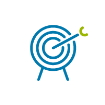 Additional capacity proposed on PRISMA but not subscribed
6.1 Follow-up on the OSBB functioning: OS in March 2018
VIP PIRINEOS: ES - FR
48 GWh/d
50 GWh/d
Bundled offer – without OS
Unbundled offer – Enagas
Daily auctions
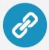 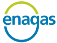 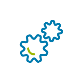 22,5 GWh/d
OS offer
1st, 2nd and 3rd March: 39, 120,5 and 7 GWh/d booked
Allocation of OS: 22,5 GWh/d the 2nd March
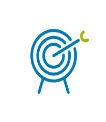 1st time
6.1 Follow-up on the OSBB functioning: OS in March 2018
VIP IBERICO. Spain to Portugal
Daily auctions
36 GWh/d
Bundled offer – without OS
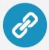 Everyday: ≈ 0,04 GWh/d booked.
Allocation of OS capacity: No.
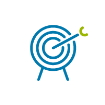 7 AOB
7. Technical Capacity Calculation at VIPs
In response to the NRAs request about capacity calculation topic, latest steps are the following :
During March/April, contacts and a technical meeting between REN and Enagas has taken place to discuss technical capacity topics at the VIP Ibérico:
Main aspects to further develop according to NC-CAM (on-going):
Review of technical capacity agreement for more than one year (at least for the upcoming 5 gas years). 
Dynamic Capacity Calculation Approach according to Art. 6.1.a.4 on ST basis depending on boundary conditions such as local demand, temperatures, nominations…
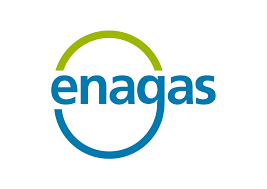 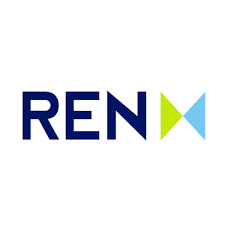 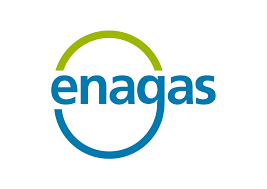 On going. Under conversations between both TSOs on the Dynamic Capacity Calculation approach at VIP Pirineos.
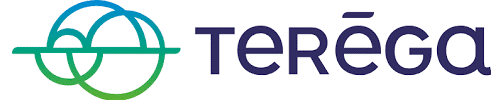 Thank you for your attention!